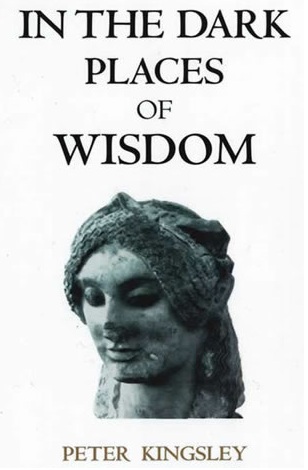 زوایای تاریک حکمت
پیتر کینگزلی
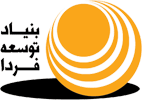 کلیه حقوق این مطلب متعلق به بنیاد توسعه فردا بوده و استفاده از مطالب آن با ذکر منبع آزاد  میباشد. فایل الکترونیکی آن از سایت بنیاد به نشانی : www.farda.ir  قابل دریافت است.
سرآغاز
به نام خداوند جان آفرین	                       حکیم سخن در زبان آفرین
جهان متفق بر الهیتش	                       فرو مانده از کنه ماهیتش
بشر ماورای جلالش نیافت	                       بصر منتهای جمالش نیافت
نه بر اوج ذاتش پرد مرغ وهم 	                       نه در ذیل وصفش رسد دست فهم
درین ورطه کشتی فرو شد هزار		         که پیدا نشد تخته ای برکنار
نه هر جای، مرکب توان تاختن                         که جاها، سپر باید انداختن
اگر طالبی کین زمین طی کنی                         نخست اسب باز آمدن پی کنی
تامل در آئینه ی دل کنی                                صفایی به تدریج حاصل کنی
مگر بوئی از عشق مستت کند                           طلبکار عهد الستت کند
بپای طلب ره بدانجا بری                                 وز آنجا به بال محبت پری
بدرد یقین پرده های خیال                               نماند سرا پرده الا جلال
دگر مرکب عقل را پویه نیست                          عنانش بگیرد تحیر که بیست
خلاف پیمبر(ص) کسی ره گزید                        که هرگز به منزل نخواهد رسید
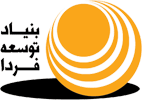 گمشده حقیقی
إِنَّا عَرَضْنَا الْأَمانَةَ عَلَى السَّماواتِ وَ الْأَرْضِ وَ الْجِبالِ فَأَبَيْنَ أَنْ يَحْمِلْنَها وَ أَشْفَقْنَ مِنْها وَ حَمَلَهَا الْإِنْسانُ إِنَّهُ كانَ ظَلُوماً جَهُولاً (احزاب 72 )

ما امانت را بر آسمان‏ها و زمين و كوه‏ها عرضه داشتيم آنها از تحمل آن سرباز زدند و ترسيدند و انسان آن را بر دوش گرفت و حقّا كه او بسیار ظالم و نادان بود.

آسمان بار امانت نتوانست کشید                   قرعه کار به نام من دیوانه زدند
امانت = معرفت حقیقی و عشق
ظلوم و جهول = صفت مبالغه ظالم و جاهل (تجاوز کننده از حد و نادان نسبت به مرتبه بالاتر)
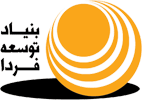 پیتر کینگزلی
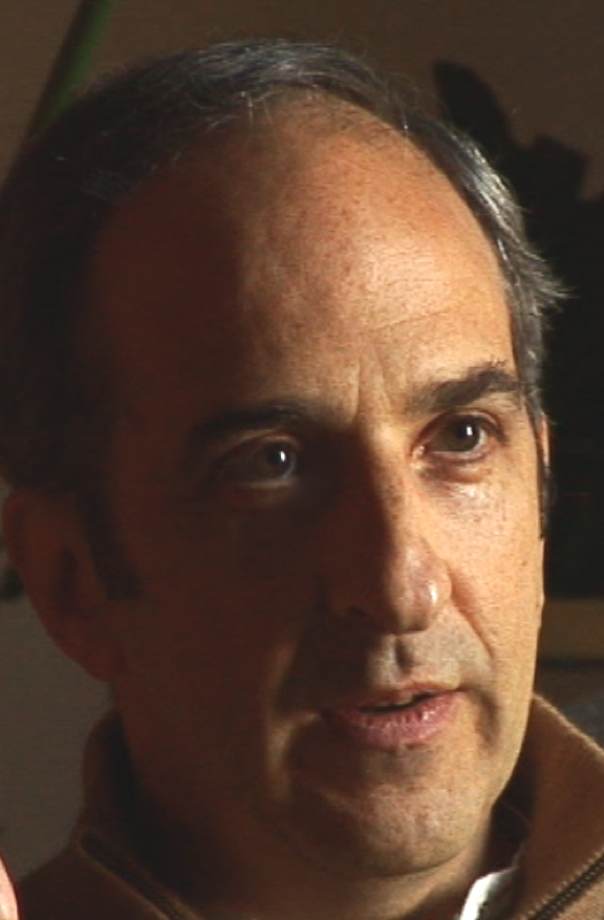 دانشمند انگلیسی الاصل ساکن آمریکا
مسلط بر فلسفه ماقبل سقراطی یونان
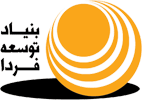 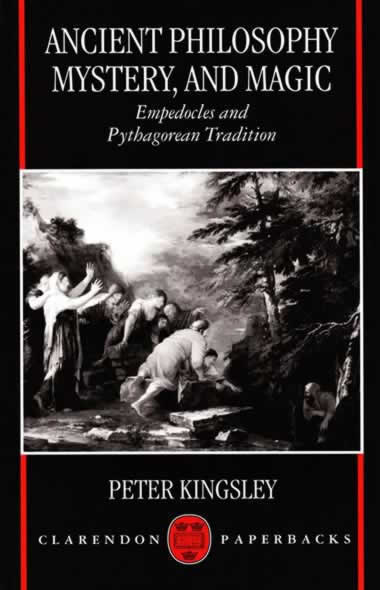 Books By Peter Kingsley
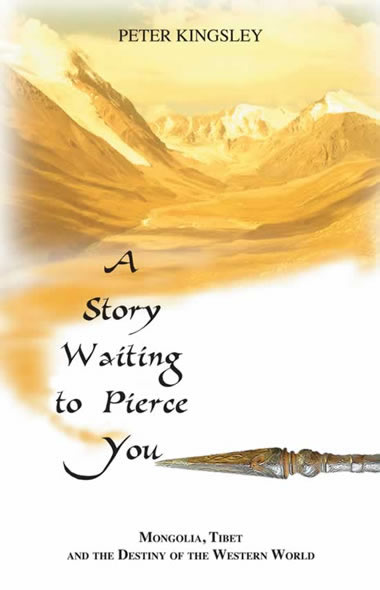 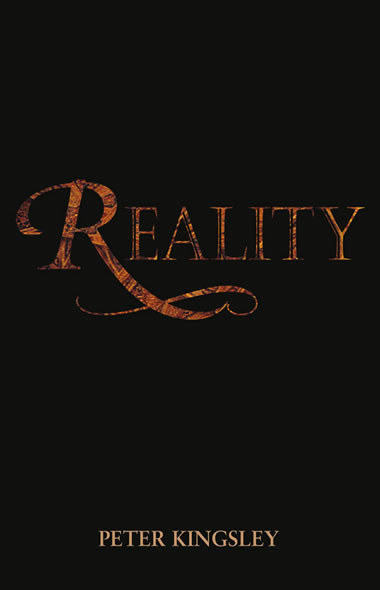 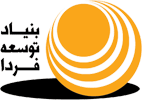 فهرست
چهار و پنج
سه
دو
یک
قهرمان بنیانگذار
 سلسله
 کنار کشیدن
 آمی نیاس
 همچون نسیم در شب
آغاز
 مردی با ردا 
 مردن پیش از مرگ 
 استادان رویاها
 آپولو
 الهه 
 یاترومانتیس
 جذبه
 نوای نی
نیاکان ما
 فوکایا 
 سفر به غرب 
 قصه پریان 
 آنچه مفقود شده 
 کشتن پدر
بازی با بازیچه ها
 قانون گذاران 
 مساله عملی بودن
درخشش نامرئی
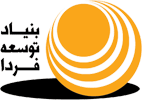 مقدمه دکتر سید حسین نصر
گشودن باب جدیدی برای تفکر فلسفی در غرب با تمرکز بر فلسفه ماقبل سقراطی یونان
معمولا مورخان فلسفه غرب (خصوصا از آغاز فلسفه جدید غربی قرن 17)، افلاطون و ارسطو را سرآغاز فلسفه یونانی می دانند. چرا که فلسفه را به تصورات و تصدیقات محدود کرده اند و با تفکر استدلالی یکی دانسته اند و اشراق و عرفان و تحول روحی و کمال اخلاقی و معنوی را (که در فلاسفه ی قبل سقراطی مشهود است) به حاشیه رانده اند.  (حتی نیچه و هایدگر)
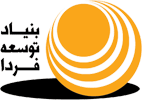 مقدمه دکتر سید حسین نصر
یک انقلاب فکری مهم درباره آغاز فلسفه در اندیشه غرب معاصر
 روشن ساختن رابطه میان حکمای قبل از سقراطی یونان و حکمت های باستانی ایران و مصر
 شباهت کامل میان تحقیقات پیتر کینگزلی و نوشته های شیخ اشراق، شهاب الدین شهرزوری و ملاصدرا و قطب الدین اشکوری پیرامون بزرگان فلسفه قبل از سقراطی (فیثاغورث و انباذقلس و پارمنیدس)
 نتیجه: فلسفه اسلامی پیوندی مستقیم از راه انتقال یک سنت شفاهی با فلسفه های عتیق یونان دارد.
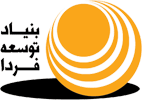 مقدمه دکتر سید حسین نصر
این کتاب به زبانی داستانی به ماهیت واقعی افکار پارمنیدس که بین مسلمانان نیز از شهرت برخوردار است، می پردازد. 
 تعبیر فلاسفه اسلامی از پارمنیدس به مراتب از تعبیر غربیان در دوران جدید به واقعیت نزدیکتر است. 
دکتر نصر چهل سال پیش در مقاله ای به قرابت بین تفسیر ملاصدرا از برخی حکمای عتیق یونان و گفتار کورن فورد و دیگران اشاره کرده بود.
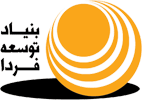 فلسفه اشراق
در فلسفه اسلامی، شهاب الدین سهروردی را شیخ اشراق و بنیان گذار فلسفه اشراق می دانند.
 او افلاطون را اشراقی می دانست
 اشراقیان، استدلال عقلی را در حکمت الهی کافی نمی دانستند و سلوک قلبی و مجاهدت نفس و تصفیه آن را برای کشف حقایق ضروری و لازم می دانستند. 
 ولی فارابی و بوعلی سینا که قبل از سهروردی بودند، افلاطون را اهل حکمت ذوقی و اشراقی نمی دانستند. 
 از طرفی برتراند راسل در تاریخ فلسفه از ترکیب تعقل و اشراق در فلسفه افلاطون یاد می کند. 
 فیثاغورث که پیش از افلاطون بوده است روش اشراقی داشته
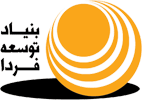 فلسفه اشراق
سیر حکمت در اروپا (محمد علی فروغی 1310) ، عشق افلاطونی: 
روح پیش از آمدن به دنیا، زیبایی مطلق را دیده و در این دنیا با دیدن زیبایی ظاهری به یاد آن افتاده و غم هجران به او دست می دهد. عشق حقیقی مایه ادراک اشراقی و دریافت زندگی جاوید می شود. 
 افلاطون نظریه مثل را مطرح می کند و میرفندرسکی در دوره صفویه از طرفداران این نظریه بوده:
چرخ با این اختران نغز و خوش و زیباستی        صورتی در زیر دارد آنچه در بالاستی
صورت زیرین اگر با نردبان معرفت                  بر رود بالا همی با اصل خود یکتاستی
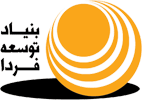 درباره کتاب
موضوع کتاب ، نه واقعیت و نه خیال بلکه چیزی عجیب تر از هر دو 
 درباره فریب مطلق جهانی که در آن زندگی می کنیم و آنچه که در پس آن است. درباره خود ماست. 
موضوعاتش غریب است ولی آنچه از همه غریب تر است از همه به ما نزدیک تر است. 
هدف: به خاطر آوردن آنچه که فراموش کرده ایم (با اراده کسانی یا از سر عدم ادراک و یا بنا به مصلحت)
این فرایند آگاهی، عمیقا شفا بخش است. (مشکل برداشت سطحی ما از شفا ست)
آنچه که می خواهیم شفا یابد همانست که با مقاومت در برابر درد و رنج آن، ما را شفا خواهد داد. 
بدنبال شفا از بیماری هستیم ولی میان بیماری رشد می کنیم و از خودپسندی شفا می یابیم.
ما در آرزوی چه هستیم؟ این داستان درباره همان اشتیاق است.
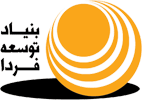 1-1 نیاکان ما
اگر بخت یار باشد در بعضی از مراحل زندگی به بن بست می رسیم. 
آن وقت اگر آماده باشی به کشف درون می پردازی (کاری که همواره در آرزویش بوده ای ولی نمی دانستی)
اگر بخت یار نباشد، هنگام مرگ به این مرحله می رسی. 
بشر شان افسانه ای دارد و کسر شانش فراموشی خود و چنگ اندازی به مسائل ناچیز است. 
 زندگی با حواس پنج گانه هرگز وجود ما را متحقق نمی سازد. 
 (رنه دکارت فرانسوی (1598) – پدر فلسفه جدید غرب: برای مقابله با موج دوم شک گرایی که حاصل افکار مونتنی بود به بنا نهادن پایه هایی خلل ناپذیر برای فلسفه پرداخت و با جمله: شک می کنم پس هستم یا می اندیشم پس هستم (Cogito)، با شک گرایی مبارزه کرد و زمینه ساز بروز روش های تجربی و حسی به جای قیاسی و عقلی شد. این مسیر در ادامه با افکار فرانسیس بیکن انگلیسی به عدم پذیرش فلسفه اولی یا مابعدالطبیعه به عنوان یک علم منجر شد. )
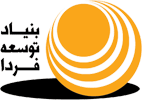 نیاکان ما
برای رشد کردن باید پیش از آنکه بمیریم با مرگ روبرو شویم. 
(رسول الله صلی الله علیه و آله: موتوا قبل ان تموتوا ) 
شیخ محمود شبستری: 
 بمیر ای بی خبر گر می توانی    به مرگی کان به است از زندگانی
بمیر از باطل و زنده به حق باش    چو هستی طالب حق زین نسق باش
بدانی گر بمیری اندرین تو    که موتو این بود قبل ان تموتوا
فرهنگ غربی با والا شمردن هر آنچه عاری از اهمیت است جلوی رشد و کامیابی ما را می گیرد. 
 به همین دلیل بیش از 100 سال است تشنگان معنویت در غرب به ادیان شرقی و اعتقادات قبیله ای روی آورده اند. (در این کتاب تا حدی ، این اقبال از جنبه عملی مد نظر بوده است)
ولی ما به غرب تعلق داریم و با جستجوی در شرق به آوارگان فرهنگی بدل می شویم.
 سنتی معنوی در ریشه های تمدن غربی وجود دارد. 
نیچه: برادران من! شما را قسم می دهم که ایمان خود را به زمین حفظ کنید و سخنان کسانی را که به شما از امیدها و آمال فوق زمینی سخن می گویند باور نکنید، آنها مسموم هستند (چنین گفت زرتشت)
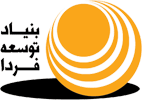 نیاکان ما
نیاکان ما به شدت اهل عمل بودند و شالوده نظام کنونی غرب را با دانشی نشات گرفته از خردی حقیقی شکل دادند. این نظام شامل شیمی، فیزیک، ستاره شناسی، زیست شناسی و ... می باشد. 
 آنها می دانستند که ممکن است درک نشوند. همین طور هم شد و اکنون چیزی از آنان بر جای نمانده است. 
 ما راهنمای استفاده از موهبت های خدادادی را دور انداخته ایم. 
 آنچه اکنون مهم است، اتصال مجدد به آن سنت است که البته بهایی دارد و آن خود ما ست و این تنها راه پیشرفت است. 
ما مجبور نیستیم به فرهنگ های دیگر رو بیاوریم، بلکه هر آنچه نیاز داریم درون خودمان است و نیازمند یک تلنگر
سنت برای تکریم و تقدیس شدن بوجود نیامده بلکه برای بازگرداندن انسان به وطن آمده
 این کتاب در مورد مردمانی ست که همه چیز را از مردم تحت آموزش خود گرفتند و در عوض هیچ چیز قابل تصوری به آنان ندادند.
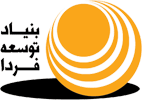 نیاکان ما
ما موجوداتی کهن و باستانی هستیم و امروز این دانش ما چه هستیم ، در حال نابودی ست. 
 ما همان گذشته ایم و فرداهای ما در گذشته پایه ریزی شده اند. 
 وقتی می توانیم به سوی آینده حرکت کنیم، که بازگردیم و با گذشته روبرو شویم. 
 پس از نیاکان نیاکان خود شروع می کنیم.
ما چه هستیم از زبان مولوی: 
منبسط بودیم یک گوهر همه             بی سر و بی پا بدیم آن سر همه
یک گوهر بودیم همچون آفتاب            بی گره بودیم و صافی همچو آب
چون به صورت آمد آن نور سره             شد عدد چون سایه های کنگره
کنگره ویران کنید از منجنیق             تا رود فرق از میان این فریق
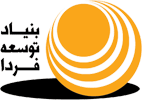 1-2 فوکایا
فوکایا شهر کوچکی در ساحل غربی ترکیه و شمال ازمیر
اهالی فوکایا (فوکائین ها) تاجر، کاشف و دزد دریایی بودند. 
 وایکینگ های عهد عتیق (جنگجویان سده نه و ده میلادی که به اروپا یورش می بردند و نسبت به آیین خود سرسخت بودند و از جنگیدن لذت برده و مست می شدند.)
 فوکایی ها در قرون ششم و هفتم قبل از میلاد به سواحل غربی آفریقا و فرانسه و اسکاتلند مهاجرت کردند. 
 فوکایا یعنی شهر فک ها که دوزیست هستند. فوکایی ها هم روی آب زندگی می کردند.
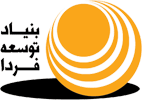 1-3 سفر به غرب
حمله ایرانیان به فوکایا (ایران راضی به تجارت نبود و خود فوکایا را می خواست، ساختن دژ و فرار شبانه به دریا)
 معبد دلفی و مشورت با آپولو (یافتن الهام در سطح مادی)
 مشغول ساختن شهری در سیرنوس
 ملاقات مرد بیگانه ای از پوسیدونیا
 الهام را باید در سطح اسطوره ای می یافتید نه مادی
 ساختن معبدی برای سیرنوس (پسر هراکلس)
 شهر ولیا (در نزدیکی پوسیدونیا) و سکونت 
 تغییر دنیا
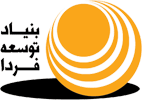 1-4 قصه پریان
بنای شهر ولیا (توسط هرودوت -بزرگترین دروغگوی تاریخ- پدر تاریخ غرب هم بیان شده)
 دروغ و جایگاه آن در یونان باستان- نوشتن از روی الهام 
 مرد بیگانه دارای خرد مبتنی بر الهام بوده
پوسیدونیا سرزمین هراکلس (قهرمان افسانه ای یونان و پسر هراکلس، سیرنوس) 
سرچشمه فلسفه غرب از ولیا- عشق به خرد ولی تبدیل شده به ...
 معنای حقیقی و کنونی فلسفه
 تمرکز این کتاب به افلاطون و ارسطو و فیلسوفان قبل از آنان
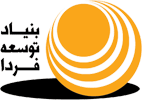 1-5 آنچه مفقود شده
آنچه که در وجود ما مفقود شده است و هیچ چیز دیگر جای آنرا نمی گیرد 
 حقیقت
 خواسته های کوچک و خطر برآورده شدن – سیر نمی شویم ، پر نمی شویم
 ملاهادی سبزواری: الانسان لایصل الی حد الا و قد یتجاوز عنه 
 کسانی که درونشان را مملو از نیاز حقیقی می کردند
 فرق میان ما و عرفا: آنها با چیزی که ما از آن فرار می کنیم، مواجه می شوند. 
 هنر جایگزینی و بدلسازی فرهنگ غربی این خلاء را به ظاهر پر می کند
 مردی که در زیر افکار ما آرمیده (سقراط)
 سقراط استاد افلاطون و مخترع منطق
 نفوذ سقراط بر افلاطون – افلاطون بیانگر نظریات استادش بوده
 ولی افلاطون و ارسطو قهرمانان فرهنگ ما شدند
 هر چه پیش می رویم نظر ما در مورد آغاز فلسفه متزلزل می شود و فقط پارمنیدس قطعی ست
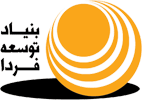 1-6 کشتن پدر
افلاطون، داستان پارمنیدس را می نویسد
 مرد پیری که با سقراط جوان در مورد موضوعات فلسفی مباحثه می کند
 نماینده پارمنیدس زنون 
 وارثان پارمنیدس، سقراط و افلاطون نه زنون
 شوخی کشتن پدر
 رابطه پدر و پسر در یونان باستان، رابطه ای اسطوره ای و مقدس
 جنایت اسطوره ای پدر کشی
 افلاطون چه چیزی را می خواهد بکشد؟ واقعیت وجودی پارمنیدس را
 آیا افلاطون موفق شد؟ در آن زمان بله ولی اکنون پارمنیدس راهش را یافته
 ما فقدان اندیشه های او را احساس می کنیم
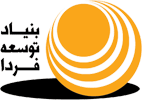 2-1 آغاز
شعر پارمنیدس
 سه بخش شعر (سفر به طرف الهه ای بی نام-آموزه های الهه در مورد هستی-حال می خواهم تو را فریب دهم)
 سفر به تاریکی و اعماق جهان
 عالم سفلی ، جایی که پایه های بهشت و زمین آنجاست
 سبک غیر مستقیم شعر و یونان باستان
 سفر پارمنیدس - مسیر مرگ خودش بود
 متن شعر پارمنیدس
 درستی و عدالت در شعر
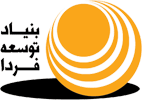 2-1 آغاز - شعر
مادیان ها مرا بردند - تا دورترین افق ها – تا جاده های افسانه ای الوهیت – مرا برکشیدند – جاده هایی که مردان معرفت را – از مسیر تاریک ناشناخته ها عبور می دهند – مادیان ها می دانستند – که مرا به کجا می برند – سوار بر ارابه ای که زنان جوان راهنمای آن بودند – از محور چرخ های مدور – آوای نی بر می خاست – و هر چه چابکتر ره می سپردند – زنان جوان، دخترکان، دختران خورشید – که طبقات شب را برای نور ترک گفته بودند – حجابهایشان را با دست از چهره هاشان پس می زدند – دروازه هایی هستند که معبر شبان و روزان را پاس می دارند – زنجیر شده – بین کتیبه ی سر در و آستانه سنگی – که بهشت های بیشمار بر فراز آنها – پشت درهای عظیم غنوده اند – و کلیدهاشان (که گاه می گشاید و گاه می بندد) – در دست فرشته ی عدالت است – او که همواره تقاضای بازگشت های دقیق دارد -  با کلماتی اغواگر – دخترکان، زیرکانه او را وامی دارند تا – لحظه ای به خاطر آنان – چفت در را بگشاید – و هنگامیکه دروازه ها گشوده می شوند – آنان با ناخن و چنگال های خویش – یک به یک در نی های خویش – شکافی می سازند -
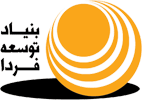 2-1 آغاز - شعر
مستقیم و صاف – و دخترکان می آویزند – به ارابه و اسبان – مستقیم و صاف – به طرف پایین جاده می رانند – الهه به من خوش آمد می گوید – و دست راست مرا در دستان خویش می گیرد – و این کلمات را گویی خطاب به من می سراید – خوش آمدی مرد جوان – سوار بر مادیان ها – به همراهی ارابه رانان جاوید – تا به منزلگاه ما – این سرنوشت محتوم نبود – که ترا به این سفر وا داشت – این چنین دور از جاده های پیموده ی آدمیان – این درستی و عدالت بود - و آنچه برای تو لازم است آموختن همه چیز است – هم قلب نامرتعش حقیقت مجاب کننده – و هم عقاید میرندگان – که در آنها هیچ چیز نیست که قابل اعتمادی صادقانه باشد – و با این همه بسیار آموخته ای – چگونه باورهای مبتنی بر ظواهر پذیرفتنی اند – حال آنکه هر آنچه هست سراسر گذاراست ...
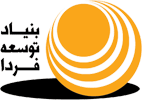 2-2 مردی با ردا
1958 کشف مردی 2000 ساله ردا پوش
 سه کتیبه روی پایه مجسمه 
 اسم سه نفر شفا دهنده با بیان سالی متفاوت (با نام اولیس)
 مردانی که کار خدا (آپولو) را می کردند و شفا می دادند
 سال ها: 280 سال – 379 سال – 440 سال
 اولیس، نماینده آپولو و شفاگر بوده است
 فوکایی ها سنت های خود را حفظ می کردند
 پس مردم ولیا همچنان آپولو را پرستش می کردند
زمان های حک شده به یک مبداء مشخص بازمی گردد
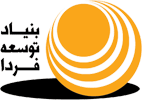 3-2 مردن پیش از مرگ
اولین کار الهه: اطمینان پارمنیدس از عامل آوردنش
 عدالت و درستی
 پارمنیدس پیش از مرگ مرده است
 پارمنیدس: مردی که می داند
الهه دست راست را به سوی پارمنیدس دراز می کند( نشانه پذیرش و مرحمت و دست چپ به معنای نابودی)
 مردن پیش از مرگ : راه اتصال با الوهیت و فرزند خدایان شدن 
 خرد پنهان شده در مرگ (همه از آن می گریزند مگر پرداخت کنندگان بهایش)
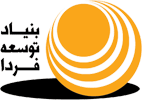 3-2 مردن پیش از مرگ
خرد جایی ست که همه نسبت به آن غفلت می کنند
 توصیه پارمنیدس: بیش از این در سطح ظاهری خودت زندگی مکن
 ما اشتیاقمان را با خواسته هایمان پراکنده کرده ایم
 به اندازه اشتیاقمان می توانیم سفر کنیم
 فرار از خلاء درون یک کار قهرمانانه
همه ی دانش ها در ظلمت درونمان نهفته است
ای آینه جهان هستی که تویی                ای نسخه نامه ی الهی که تویی
بیرون ز تو نیست آنچه در عالم هست       از خود بطلب هر آنچه خواهی که تویی
 عالم سفلی بهترین محل پارادوکس
زندگی متفاوت با روحیه مبارزه طلبی
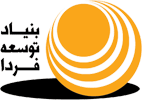 3-2 مردن پیش از مرگ
افلاطون این بخش را کنار گذاشت – هبوط
 هر چیزی متضادش را در بر دارد
 برای رسیدن باید سقوط کنی
 الهه پارمنیدس را کوروس خطاب کرد: مرد جوانی که زندگی را به مبارزه می طلبد
 برای دستیابی به خدایان وجود یک کوروس لازم است
کوروس تنها یک چهره بشری نیست – (نماینده خداست)
پارمنیدس: زندگی شما سرابی باشکوه که در آن غرق هستید در حالی که فرزندان خورشیدید.
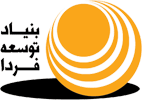 4-2 استادان رویاها
نوشته های سه کتیبه: فولارخوس: متصدی معبد (فولئوس+آرخوس)
 فولئوس: لانه ای برای مخفی شدن، غار یا معبد
 آرخوس: فرمان روا
 Incubation دوره نهفتگی یا کمون (مراقبه)
 شفا گرفتن از معابد با ساعت ها و روزها دراز کشیدن 
 و شفا از جانب خداوند
 ما از درد خودمان فرار می کنیم و از تخدیر کننده ها استفاده می کنیم
 آپولو: خدای شفا دهنده و خدای اینکوبیشن
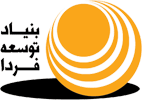 5-2 آپولو
تصویر امروز آپولو چیست؟ خدای عقل و منطق و صریح و واضح 
 ولی: همیشه رمزگونه و مملو از ابهام و درآمیخته با موسیقی و آواز و شب
 پیامبر آپولو در حالت خلسه الهامات را بیان می کرد
 مناسب ترین زمان عبادت، نیمه های شب
هر گنج سعادت که خدا داد به حافظ   از یمن دعای شب و ورد سحری بود
پیر میخانه سحر جام جهان بینم داد    وندر آن آینه از حسن تو کرد آگاهم
سحر با باد می گفتم حدیث آرزومندی    خطاب آمد که واثق شو به الطاف خداوندی
 مردم سعی کردند آپولو را منطقی و عقلی و در نتیجه معقول کنند
 ادبیات کهن یونان: هبوط اورفئوس به جهان زیرین و جان نثاری برای آپولو
 اورفئوس فهمید که خورشید، خدای خدایان است و با آپولو یکی شده
 اورفئوس نیمه شب بیدار می شد و در سحرگاه خدا را می دید
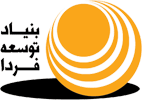 6-2 الهه
الوهیتی مونث
 الهه پرسفونه: الهه در قلمرو مردگان و مورد اشاره پارمنیدس
 پرسفونه، مهربانانه در انتظار تشرف یافتگان به عالم سفلی
 الهه ها به بعدی دیگر تعلق دارند که با مردن به آن می رسیم
 منظور پارمنیدس از الهه، پرسفونه بود که الوهیتی والا در ولیا بود و نه برای امور دنیایی
 شهر پوسیدونیا (شهر بیگانه) غرق پرستش پرسفونه بوده
 پرسفونه تغذیه کننده ی الهامات و اشراقات حضرت مریم (س)
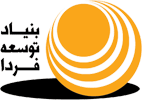 7-2 یاترومانتیس
مردن آگاهانه پیش از مرگ آموزنده است
 Incubation تمرین رفتن به مرحله ای دیگر از آگاهی
 گاهی برای شفا استفاده می شد
 مسئله اصلی ارتباط بود نه شفا
 فیثاغورث تجربه اینکوبیشن را به شاگردانش منتقل کرد
 یاترومانتیس: مردان جادوگری که پارمنیدس با آنان مرتبط بود
 آنها متخصص اینکوبیشن بودند
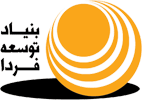 8-2 جذبه
کشف کتیبه جدید 1960 یک سنگ مرمر
 سه کلمه اصلی داشت:  پسر اولیس- یاترومانتیس- آپولو
 پسر اولیس (شفا دهنده) به جنوب فوکایا اشاره داشت که محل عبادت اولیس بود
 یاترومانتیس ها: شفادهنده ای از نوع خاص- سحر و افسون و تکرار و روش کنترل تنفس برای رها کردن خود از حواس پنج گانه و رسیدن به آگاهی ورای زمان و مکان
محیا شدن برای دریافت حضوری (علم حضوری)
انسان معلق ابن سینا 
اتصالی بی تکیف بی قیاس                                     هست رب الناس را با جان ناس
و آپولو، خدای این حالت است
اینکوبیشن حالتی بین خواب و بیداری (خلسه)
 این سنت ها ابتدا در غرب وجود داشته و بر مسیر تمدن غربی موثر بوده !  ولی در شرق شکل گرفت و طبقه بندی شد !
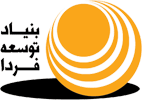 9-2 نوای نی
زبان پارمنیدس: شعر و ابهام آمیز
 نظر ارسطو: فیلسوف باید صریح حرف بزند
 ولی ... زبان پارمنیدس ، زبان تشرف بود
 تکرار در شعر برای شفا یا بردن مردم به سطح دیگری از آگاهی (دنیای یاترومانتیس ها)
دنیای مدرن: سفسطه والاترین فضیلت- راه های متنوع برای تفریح و پراکندگی تمایلات
برای فرار از خلاء درونمان به پراکندگی ها می رسیم
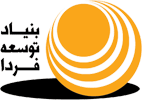 9-2 نوای نی
شعری از عطار: 
ای در درون جانم و جان از تو بی خبر         وز تو جهان پر است و جهان از تو بی خبر
چون پی برد به تو دل و جانم که جاودان    در جان و در دلی ، دل و جان از تو بی خبر
ای عقل پیر و بخت جوان گرد راه تو               پیر از تو بی نشان و جوان از تو بی خبر
نقش تو در خیال و خیال از تو بی نصیب                نام تو بر زبان و زبان از تو بی خبر

 ولی ما با اشتیاقمان می توانیم پیش برویم که صدای آن تکرار است
 پارمنیدس به هیچ صدایی اشاره نمی کند مگر ارابه ها – چرخ های گاری و چرخش درها روی محور - صدای نی
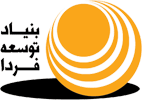 9-2 نوای نی
در گزارشات یونان باستان و هند علائم رسیدن به سطح دیگر: آگاه شدن از یک حرکت چرخشی سریع و شنیدن صدای ارتعاش قدرتمند (سوت و نی یا مار) عنوان شده است. 
 صدای هیس مار: تمرین کنترل تنفس برای ورود به سطح دیگر و فراخوانی برای سکوت-صدای آفرینش- صدای ستارگان و سیارات- در غرش باد- هارمونی مشهور افلاک (فیثاغورث در خلسه شنیده بود)
 نبرد آپولو با مار در معبد دلفی (آپولو خدای آسمان و مار نماد قدرت های زمینی و ظلمت)
آپولو مار را کشت و قدرت های پیشگویی او را جذب کرد
 ظهور آپولو در نیمه شب به شکل مار در معبد با صدای هیس مار
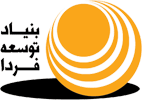 1-3 قهرمان بنیان گذار
1962 کشف تندیس ماری که از ردای رب النوع بالا می رفت و یک کتیبه
 کتیبه: پارمنیدس پسر شفا دهندگان و عالمان به طبیعت و منشاء جهان
 پزشکی معقول غربی واکنشی مستقیم در مقابل اولین فلاسفه بود
 اولین فرد سقراط بود که با شفا به سبک پارمنیدس و یاترومانتیس ها درافتاد
 دنباله رو او بقراط و شاگردانش بودند 
 فلسفه غرب: تعمق عقلانی و ...
سرچشمه های دانش فلاسفه متقدم چه بوده است؟ تجربه سطح دیگر آگاهی
 الهه در پایان شعر: همه دنیا فریبی بیش نیست (که ما اکنون غرق آنیم)
 قهرمان بنیان گذار و آغازگر سلسله و مبداء تاریخ: پارمنیدس
 قهرمان: کسی که به ورای محدودیت های مادی که پیش روی بشر هستند رفته باشد
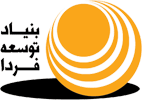 2-3 سلسله
جانشین پارمنیدس: زنون
بقراط هم زمان با افلاطون و راه اندازی مدرسه پزشکی (سوگند به آپولو در مدرسه)
 ارتباط پارمنیدس و زنون با فیثاغورثیان زیاد بوده
 افکار فیثاغورثیان چگونه بوده است؟ اهل نوآوری و خلاقیت فوق العاده و ارتباط با سرچشمه های هستی- غرق عالم سکوت
 پسر خواندگی : یک راز
 سلسله استادان به عنوان واسطه ارتباط
 ولی افلاطون از پدرکشی صحبت می کند ولی نمی گوید پارمنیدس پدرش است
 افلاطون جانشینی پارمنیدس را فقط برای خودش می خواست و موفق شد
 آنقدر موفق که کسی شکاف عمیق میان تعالیم پارمنیدس و افلاطون را درک نمی کند
 افلاطون جد فلسفی حقیقی پارمنیدس که آمی نیاس فیثاغورثی بوده را خذف کرد
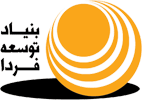 3-3 کنار کشیدن
کنار گذاشتن کتیبه های ولیا و انکار رابطه آنها با شعر پارمنیدس
 تصور مردم نسبت به پارمنیدس: پدر فلسفه، بنیانگذار منطق غربی
 همه چیز زنده است و مرگ نامی ست که ما روی مسائلی که توان فهم و درکشان را نداریم می گذاریم. 
 پارمنیدس در واقع منطق را با غیر منطق در هم آمیخته بود و به ورای هر دو رفته و چیزی بی زمان خلق می کرد
 منطق او: از هر چیز برای بهم ریختن زندگی و ارزش ها پرسش می کند
 سقراط نیز پرسشگر بوده و خود را خرمگس نامیده بود
 ولی افلاطون کاری کرد که ما وارونه متوجه شویم
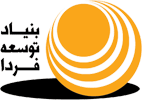 4-3 آمی نیاس
استاد پارمنیدس که فیثاغورثی بود و فقیر
 پارمنیدس برایش معبد ساخت چون یک قهرمان بود و بیش از یک انسان
 معبد قهرمان موجب برکت سرزمین و راه ارتباطی با جهان دیگر
 سکون: خلق شکاف بین جهان روزمره و جهانی متفاوت
آمی نیاس اینکوبیشن را به پارمنیدس آموزاند نه تامل فلسفی را
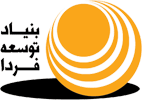 5-3 همچون نسیم در شب
سکوت به معنای آرامش و صفا ست
 خاموشی، ما را به دنیایی از پیشگویی می برد
 سکوت خودش یک هدف بود
 حقایق اساسی زندگی از نظر فیثاغورثیان: افراد دائما در حال تغییرند- هر لحظه جسم و افکار و آرزوهایمان در حال حرکت هستند
 پس: هر چقدر در این عالم حرکت، سکون بیشتری حفظ کنی، الهی تر خواهی بود. 
 دو جنبه شهرت فیثاغورثیان: تعلیمات آنها و پنهانی بودن آن
 تعلیم از طریق معماها- تبدیل معما به بخش زنده ای از وجودت
 بیگانه یک فیثاغورثی بود و با معما آشنا بود و به فوکایی ها یک تلنگر زد
 ما همه چیز را در وجودمان داریم فقط نیازمند اشاره ایم و یک بیگانه می خواهیم
  معلمان حقیقی همچون نسیم در شب از درون ما می گذرند
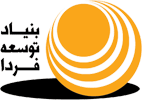 1-4 بازی با بازیچه ها
سر پارمنیدس 1968 پیدا می شود
 در زمان ساخت سر پارمنیدس مردم چهره اش را فراموش کرده بودند و زمانه عوض شده بود
 عشق به خرد و حکمت جایش را به فلسفه داده بود
 افلاطون و ارسطو موفق شده بودند
 آتنی های یونان باستان، غرب را مجاب کردند که مدیون آنها باشد
 جانشین پارمنیدس : زنون
 زنو به آتن سفر کرده بود
 افلاطون القا کرد که پارمنیدس و زنون برای عقاید او به آتن آمده بودند ولی
 آنها به عنوان سفیران صلح آمده بودند
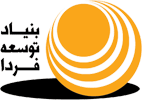 2-4 قانون گذاران
پارمنیدس قانون گذاری می کرد
 زنون مسئولیت حکومت ولیا را بر عهده داشت
 قانون موسی(ع) از فراز کوه سینا و قانون پارمنیدس از اعماق عالم سفلی
 شعر فیلسوف فیثاغورثی- به سنتی اشاره کرد
 چهار شغل اساسی برای بشر جهت نزدیکی به الوهیت:
 پیامبری- شاعری- شفاگری- قانون گذاری یا رهبری سیاسی (فعالیت های خاص خدای آپولو)
 جزئیات شعر پارمنیدس: نقش های یاترومانتیس و قانون گذار
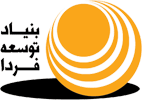 2-4 قانون گذاران
رساله قوانین افلاطون تحت تاثیر افکار فیثاغورثیان- تصویر یک شهر ایده آل که کلید وجود آن ساختار حکومتی آن است. (دولتمردان و قانون گذاران باید روحانیون وابسته به آپولو باشند)
 افلاطون اینها را از سنت های فیثاغورثیان می گوید
 انجمن شب افلاطون (گروهی قدرتمند در پس ساختار حکومتی- زمان جلسه سحر- علاوه بر وضع قانون باید در منبع و منظور قوانین نیز تعمق می کردند)
 اسرار سحر : زمانی که به هرکس اجازه داده می شود فارق از سایر فعالیت ها و تعهداتش از بزرگترین فرصت ها برخوردار شود)
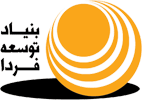 2-4 قانون گذاران
الهه قانون گذار: پدر الهه عدالت
ارتباط بین شفا و قانون گذاری برای یک یاترومانتیس: وضع قوانین مناسب برای یک شهر و شفای شهر
ویژگی ها و کرامات جوانمردان: به ماورای زمان رفته و عروج کرده و به قلب رسیده- اکسیر جوانی را یافته
 قهرمانان باید به دنیای دیگر سفر کنند و دانش بیاموزند و برای مردم بیاورند. رشته ی ارتباط بشر با حقیقت هستند. 
 نگاه عرفای پارسی به فلاسفه یونان: فقط خردگرا نبودند بلکه حلقه هایی از زنجیر تشرف بودند
 قانون گذارانی که پیامبر بودند
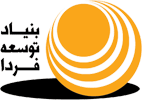 3-4 مساله ی عملی بودن
مفاهیم امروز و قوانین عالم دیگر کاملا نامتجانس و غیر قابل باور
 مشکل عادت ماست
 شعر پارمنیدس: زیرا عجز و درماندگی که در دل دارند ذهن سرگردان جمعیت نامشخص آنها را در کری، کوری و گیجی هدایت می کند. 
 ولی حرف پارمنیدس عملی ست و اگر آنرا جدی بگیریم زندگیمان عوض می شود
 اذهان سرگردان ما مشغول پراکندگی اند و  با خاموشی قرابتی نداریم
 مخاطره بزرگ زندگی ما: قصور در حل معمایی که تمام زندگی است
مرگ زنون در سکوت کامل و تحت شکنجه توسط حاکم محلی 
 زنون در برابر پیشروی آتنی ها ایستاد و مُرد و آتنی ها برنده روزگار شدند
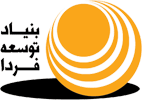 1-5 درخشش نامرئی
آینده کجاست؟ جایی نهفته است که هنوز آگاهی مان نمی خواهد به آن دست پیدا کند
 چه چیزی فراموش شده است؟ تاریخ گذشته
 شاید وسوسه شوید داستان و راه پارمنیدس و نزدیکانش را توطئه سکوت بدانید. 
 در جستجوی چه باشیم؟ قدرتی که در انتظار دوباره کشف شدن و استفاده شدن، است. 
 کل این داستان : پایان و آغازی جدید است.
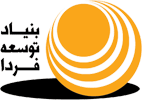 نتیجه گیری
حکمت و آینده پژوهی
این کتاب، گمشده ای در فرهنگ غرب را به تصویر کشیده که نظام فکری و فلسفی کنونی پاسخگوی آن نیست و نابسامانی ها و مصائب و پریشانی امروز را معلول آن حقیقت می داند. 
نویسنده این حقیقت را در افسانه های یونان باستان و مبانی الهام و اشراق در فلاسفه ما قبل سقراط جستجو می کند و حلقه مفقوده عصر حاضر را عدم اتصال به عالم ماوراء الطبیعه و سرزمین خدایان و الهه ها می داند.
به ارمغان شفای فرهنگی و اجتماعی از عالم سفلی معتقد است و مراقبه و گذر از حدود مادی را برای بشر امروز لازم می انگارد و احیای عملی سبک الهام یونان باستان را ممکن برمی شمرد. 
در میان این مستندات و مکتوبات، حقایق بیشماری به چشم می خورد ولی درآمیختن با عالم الهه ها و خدایان یونان باستان و عدم انطباق این انگاره ها با هیچ یک از ادیان آسمانی، موجب خلط حقیقت و مجاز (خیال و وهم) شده است.
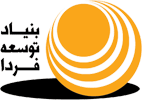 نتیجه گیری
نگاه گذرا به سیر تحولات فکری در غرب و تاریخ فلسفه پس از افلاطون و ارسطو، خصوصا از قرن 17 تاکنون، فراز و نشیب های بیشماری را آشکار می سازد که از عقل گرایی دکارت تا شک گرایی هیوم و از پوچ اندیشی شوپنهاور و جهان بدون خدای نیچه تا فلسفه انتقادی پوپر و هستی و زمان هایدگر، همه و همه به سان بناهای کوچک و بزرگ، مخروبه و متروکه ای می ماند که جوابگوی خلاء فکری و درون عطشان و حقیقت جوی بشر نبوده اند.
ولی در مقابل و در سوی دیگر عالم اندیشه، تاملی در کاخ عظیم فلسفه اسلامی خیره کننده است. بنایی که با ستون های حکمت استدلالی حکمایی چون بوعلی سینا و فارابی مستحکم شده و با اندیشه اشراقی سهروردی مزین و دلربا گشته و در مسیر حکمت متعالیه و حرکت جوهری صدرایی پویایی و سرزندگی خود را حفظ کرده و عشق و عقل را بهم آمیخته و جان تشنگان معرفت را سیراب می کند. 
ولی آنچه مسلم است گمشده حقیقی انسان است که درون متلاطم و ناآرام او را  قرن هاست در جستجوی معرفت حقیقی، در اقیانوس بی کران زمان به تقلا واداشته و در اقلیم وجود در اندیشه آرامش است ولی هیچ گاه آرام نمی گیرد چرا که او ظلوم و جهول است.
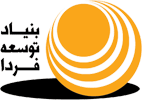 پایان آغاز
من غلام قمرم غیر قمر هیچ مگو                  پیش من جز سخن شهد و شکر هیچ مگو
سخن رنج مگو جز سخن گنج مگو                ور ازین بی خبری رنج مبر هیچ مگو
دوش دیوانه شدم عشق مرا دید و بگفت         آمدم نعره مزن جامه مدر هیچ مگو
گفتم ای عشق من از چیز دگر می ترسم        گفت آن چیز دگر نیست دگر هیچ مگو
من به گوش تو سخن های نهان خواهم گفت         سر بجنبان که بلی جز که به سر هیچ مگو
قمری جان صفتی در ره دل پیدا شد            در ره دل چه لطیف ست سفر هیچ مگو
گفتم ای دل چه مه ست این دل اشارت می کرد   که نه اندازه ی توست این بگذر هیچ مگو
گفتم این روی فرشته ست عجب یا بشر است  گفت این غیر فرشته ست و بشر هیچ مگو
گفتم ای عشق بگو زیر و زبر خواهم شد         گفت می باش چنین زیر و زبر هیچ مگو
ای نشسته تو درین خانه ی پر نقش و خیال    خیز ازین خانه برو رخت ببر هیچ مگو
گفتم ای دل پدری کن نه که این وصف خداست   گفت این هست ولی جان پدر هیچ مگو
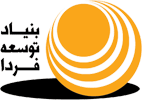 مقدمه مترجم
ما می خواهیم مرگ را در زندگی تجربه کنیم و برویم و برگردیم و حرف تازه ای بزنیم و کشف کنیم که آیا راز روشنایی در تاریکی ست؟ پیتر کینگزلی معتقد است بله و این را در تعبیر و تفسیر شعر پارمنیدس تکرار می کند.
آیا روز در شب نهفته است؟ آیا راز اوج در حضیض است؟ آیا راز نور در تاریکیست؟ آیا راز زندگی در مرگ است؟
 قل اللهم مالک الملک توتی الملک من تشاء و تنزع الملک ممن تشاء و تعزّ من تشاء و تذل من تشاء بیدک الخیر انک علی کل شیء قدیر. تولج اللیل فی النهار و تولج النهار فی اللیل و تخرج الحی من المیت و تخرج المیت من الحی و ترزق من تشاء بغیر حساب.    (آل عمران 26 و 27) (خیر و روزی بدست خداست)
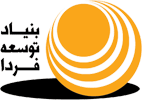 مقدمه مترجم
پیتر کینگزلی: فلسفه به معنای واقعی Philo-Sophia یعنی عشق به سوفیا (خرد) است و این خرد نتیجه ی تعقل و تفکر آدمی نیست بلکه از جایی دیگر می آید. 
آنگونه که در گذشته های دور کسانی که قهرمان نامیده می شدند و دارای شهامت ماندن در سکون و سکوت مطلق در غاری به مدت مدید بودند و به عمل Incubation می پرداختند و بین رویا و بیداری، از قلمرو دیگری از هستی آموزش و شفا و قانون می گرفتند و سپس به عنوان پیامبر و شفا دهنده و قانون گذار به مردم خود کمک می کردند. 
گم شدن و فراموشی این پیشینه، فلسفه غرب را از مسیر خود دور کرده است. 
 علم حضوری و حصولی
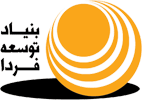 مولوی » مثنوی معنوی » دفتر سوم
  پیل اندر خانه تاریک بود		عرضه را آورده بودندش هنود
از برای دیدنش مردم بسی		اندر آن ظلمت همی‌شد هر کسی
دیدنش با چشم چون ممکن نبود		اندر آن تاریکیش کف می‌بسود
آن یکی را کف به خرطوم اوفتاد		گفت همچون ناودانست این نهاد
آن یکی را دست بر گوشش رسید	آن برو چون بادبیزن شد پدید
آن یکی را کف چو بر پایش بسود	گفت شکل پیل دیدم چون عمود
آن یکی بر پشت او بنهاد دست		گفت خود این پیل چون تختی بدست
همچنین هر یک به جزوی که رسید          	فهم آن می‌کرد هر جا می‌شنید
از نظرگه گفتشان شد مختلف		     آن یکی دالش لقب داد این الف
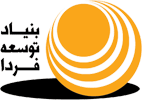 در کف هر کس اگر شمعی بدی		اختلاف از گفتشان بیرون شدی
چشم حس همچون کف دستست و بس		نیست کف را بر همه او دست‌رس
چشم دریا دیگرست و کف دگر		کف بهل وز دیده دریا نگر
جنبش کفها ز دریا روز و شب		کف همی‌بینی و دریا نه عجب
ما چو کشتیها بهم بر می‌زنیم		تیره‌چشمیم و در آب روشنیم
ای تو در کشتی تن رفته به خواب	آب را دیدی نگر در آب آب
آب را آبیست کو می‌راندش		روح را روحیست کو می‌خواندش
آدم و حوا کجا بد آن زمان		که خدا افکند این زه در کمان
این سخن هم ناقص است و ابترست	آن سخن که نیست ناقص آن سرست
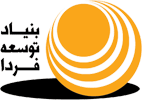 گر بگوید زان بلغزد پای تو	ور نگوید هیچ از آن ای وای تو
ور بگوید در مثال صورتی	بر همان صورت بچفسی ای فتی
بسته‌پایی چون گیا اندر زمین      	سر بجنبانی ببادی بی‌یقین
لیک پایت نیست تا نقلی کنی     	یا مگر پا را ازین گل بر کنی
چون کنی پا را حیاتت زین گلست	این حیاتت را روش بس مشکلست
چون حیات از حق بگیری ای روی	پس شوی مستغنی از گل می‌روی
بسته شیر زمینی چون حبوب	       جو فطام خویش از قوت القلوب
حرف حکمت خور که شد نور ستیر	ای تو نور بی‌حجب را ناپذیر
تا پذیرا گردی ای جان نور را      	تا ببینی بی‌حجب مستور را
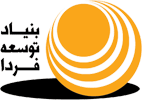 چون ستاره سیر بر گردون کنی	      بلک بی گردون سفر بی‌چون کنی
آنچنان کز نیست در هست آمدی   	هین بگو چون آمدی مست آمدی
راههای آمدن یادت نماند	          لیک رمزی بر تو بر خواهیم خواند
هوش را بگذار وانگه هوش‌دار	            گوش را بر بند وانگه گوش دار
نه نگویم زانک خامی تو هنوز	               در بهاری تو ندیدستی تموز
این جهان همچون درختست ای کرام          	ما برو چون میوه‌های نیم‌خام
سخت گیرد خامها مر شاخ را	                      زانک در خامی نشاید کاخ را
چون بپخت و گشت شیرین لب‌گزان	       سست گیرد شاخها را بعد از آن
چون از آن اقبال شیرین شد دهان	سرد شد بر آدمی ملک جهان
سخت‌گیری و تعصب خامی است  	تا جنینی کار خون‌آشامی است
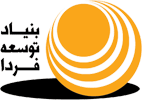 چیز دیگر ماند اما گفتنش	          با تو روح القدس گوید بی منش
نه تو گویی هم بگوش خویشتن    	نه من ونه غیرمن ای هم تو من
همچو آن وقتی که خواب اندر روی	تو ز پیش خود به پیش خود شوی
بشنوی از خویش و پنداری فلان 	با تو اندر خواب گفتست آن نهان
تو یکی تو نیستی ای خوش رفیق	       بلک گردونی ودریای عمیق
خود چه جای حد بیداریست و خواب    	         دم مزن والله اعلم بالصواب
دم مزن تا بشنوی از دم ز نان     	       آنچ نامد در زبان و در بیان
دم مزن تا بشنوی زان آفتاب	                آنچ نامد درکتاب و در خطاب
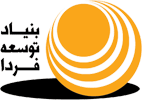 باتشکر از توجه شما
کلیه حقوق این مطلب متعلق به بنیاد توسعه فردا بوده و استفاده از مطالب آن با ذکر منبع آزاد  میباشد. فایل الکترونیکی آن از سایت بنیاد به نشانی : www.farda.ir  قابل دریافت است.